«AGRICULTURAL POLICY»
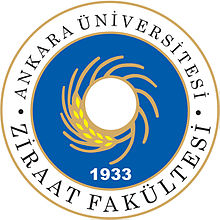 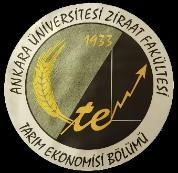 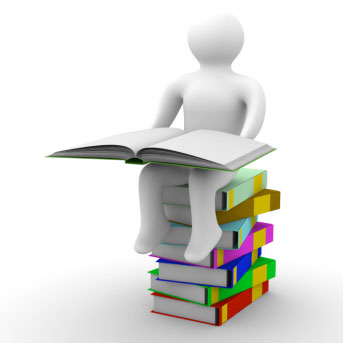 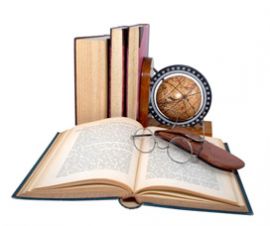 Prof. Dr. İlkay DELLAL
Assoc. Prof. Yener ATASEVEN
Ilkay.Dellal@ankara.edu.tr
yenerataseven@hotmail.com
Ankara University
Faculty of Agriculture
Deparment of Agricultural Economics
Agricultural Subsidies
1963-2000
FROM 2000 TO THE PRESENTAGRICULTURAL SUPPORT
Revealing the Need for Reform After 2000 Producing Causes
2
Agricultural Subsidies
The New Support Model tools
Post-2000 Reform
Agriculture Strategy Document (2006-2010)
Agricultural Law
3
THANKS…
ANY QUESTIONS…
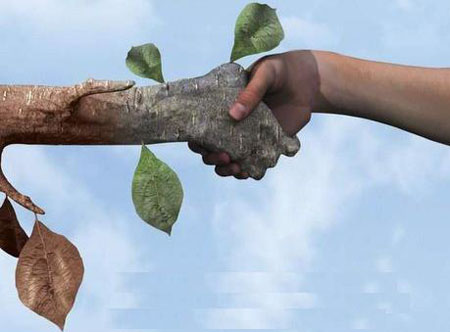 4